স্বাগতম
শিক্ষক পরিচিতি
ফকির সহিদুল ইসলাম
                              বি,এস,সি (অনার্স),বি,এড, এম,এস,সি (গণিত)
          সহকারী শিক্ষক (গণিত)
       সেন্ট পল্‌স উচ্চ বিদ্যালয়
            মোংলা,বাগেরহাট ।
                                                       মোবাইলঃ ০১৭১৬১৬৯৮৬৩
                                                ই-মেইলঃ fakirsahidul87@gmail.com
পাঠ পরিচিতি
শ্রেনি – ৯ম
                       অধ্যায় – ৭ম
               তারিখ – ০৭/০১/২০২০
                     সময়- ৫০ মিনিট
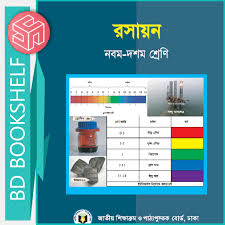 লক্ষ্য করঃএগুলো কিসের চিত্র?
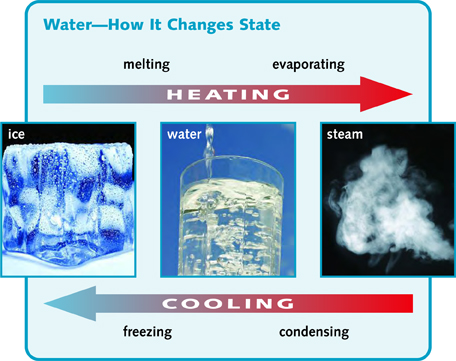 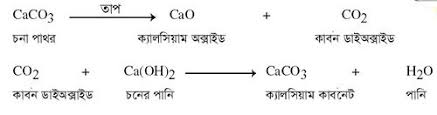 আজকের আলোচ্য বিষয়ঃ
রাসায়নিক বিক্রিয়া
শিখনফলঃ
ভৌত পরিবর্তন ও রাসায়নিক বিক্রিয়ার পার্থক্য করতে পারবে। 
পদার্থের পরিবর্তন বিশ্লেষণ করে রাসায়নিক বিক্রিয়া শনাক্ত করতে পারবে।
রাসায়নিক বিক্রিয়ার শ্রেণিবিভাগ করতে পারবে।
ভৌত পরিবর্তন
যে পরিবর্তনের ফলে পদার্থের অভ্যান্তরে  রাসায়নিক গঠনের কোনো পরিবর্তন ঘটে না শুধু বাহ্যিক অবস্থার পরিবর্তন ঘটে তাকে ভৌত পরিবর্তন বলে
রাসায়নিক পরিবর্তন
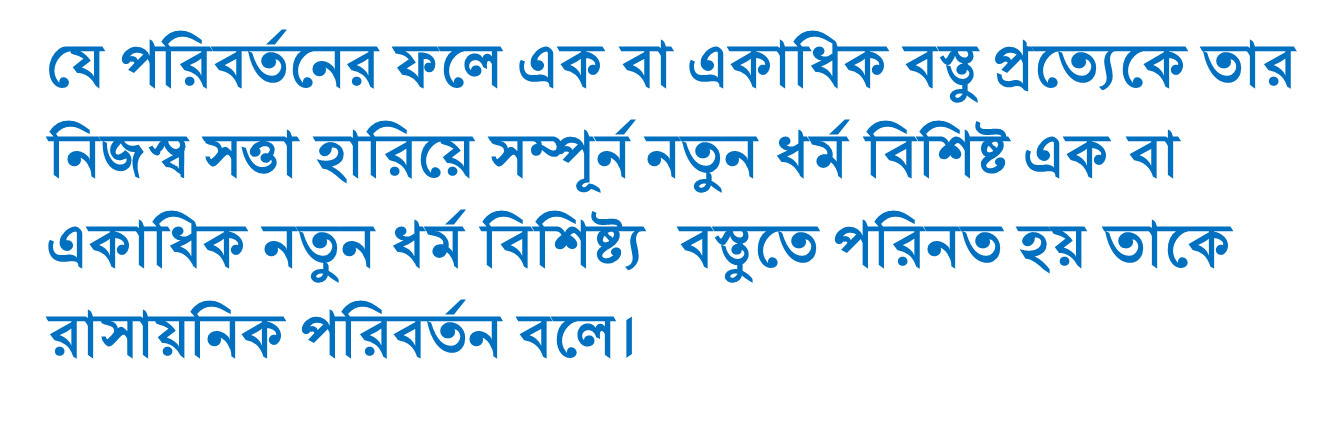 রাসায়নিক বিক্রিয়ার শ্রেণি বিভাগ
বিক্রিয়ার দিকের ভিত্তিতে রাসায়নিক বিক্রিয়াকে  দুই ভাগে ভাগ করা যায়-

ক। একমূখী বিক্রিয়া, 
     যেমন -             CaO3		 CaO + CO2


খ। উভমূখী বিক্রিয়া,
     যেমন- C2H5OH   +   CH3COOH        	CH3COOC2H5  +   H2O
তাপের শোষণ এবং তাপ উৎপন্ন হওয়ার উপর ভিত্তি করে রাসায়নিক বিক্রিয়াকে  
দুই ভাগে ভাগ করা যায়-

ক। তাপোৎপাদী বিক্রিয়া, 
     যেমন -        N2     +   3H2		 2NH3   +     92 kj


খ। তাপহারী বা তাপশোষী বিক্রিয়া,
     যেমন- 	N2  +  O2  +  180kj			2NO
Fe
নাইট্রোজেন
হাইড্রোজেন
এ্যামোনিয়া
তাপ
খ। ননরেডক্স বিক্রিয়া
	
এসব রাসায়নিক বিক্রিয়ায় ইলেকট্রনের আদান প্রদান ঘটে না
     	 
ননরেডক্স বিক্রিয়ার  রূপ  দুটি নিচে লক্ষ করো-

১। প্রশমন বিক্রিয়া , HCl  + NaOH	 →     NaCl+ H2O

২। অধক্ষেপ বিক্রিয়া, NaCl  + AgNO3  →  AgCl ↓+ NaNO3
বিশেষ ধরনের রাসায়নিক বিক্রিয়া

Redox এবং Non-Redox বিক্রিয়ার বাহিরে কিছু বিশেষ রাসায়নিক বিক্রিয়া নিম্নরূপ

	১। আর্দ্র বিশ্লেষন বা পানি বিশ্লেষন বিক্রিয়া 
 	SiCl4  + H2O    →    Si(OH)4 + 4HCL
	২। পানিযোজন বিক্রিয়া, 		
	CuSO4 + 5H2O    →    CuSO4.5H2O
	৩। সমানুকরণ বিক্রিয়া, 
	NH4CNO	         →         H2N-CO-NH2
	৪। পলিমারকরন বিক্রিয়া, 		
	n(CH2=CH2)		→	(-CH2-CH2-)n
তাপ
O2
2000C , 1200 atm
দলীয় কাজঃ
৫ টি রাসায়নিক বিক্রিয়ার উদাহরন সহ সঙ্গা লিখ ।
মূল্যায়নঃ
সঙ্গা দাওঃ

১ /  ভৌত পরিবর্তন  । 
২ /  রাসায়নিক পরিবর্তন ।
৩/ একমূখী বিক্রিয়া । 
৪/উভমূখী বিক্রিয়া ।
বাড়ির কাজঃ
তোমার আশেপাশে তোমার দেখা কয়েকটি ভৌত ও রাসায়নিক পরিবর্তন 
সম্পর্কে সংক্ষেপে লিখে নিয়ে আসবে।
ধন্যবাদ